Из чего состоит речь.
Составитель :
Девяткова Светлана Михайловна
Г.Челябинск
-2016-
Для чего нужна речь?
С помощью речи люди общаются друг с другом.
Речь помогает узнавать новое и интересное.
С помощью речи можно о чём-либо договориться
С помощью речи можно утешить, обрадовать.
Из чего строится речь?
Из предложений ( их используют,  когда надо что-то спросить, сообщить,успокоить,обрадовать и т.д.)
Из слов  в предложении
Из  звуков в словах
Предложение.
Работа по картинке:
Какое время года нарисовал художник?
Художник нарисовал……
Какие приметы лета можно заметить?
…………..
Какие звери живут в этом лесу?
……………………
Кто из них тебе больше нравится?
…………………….
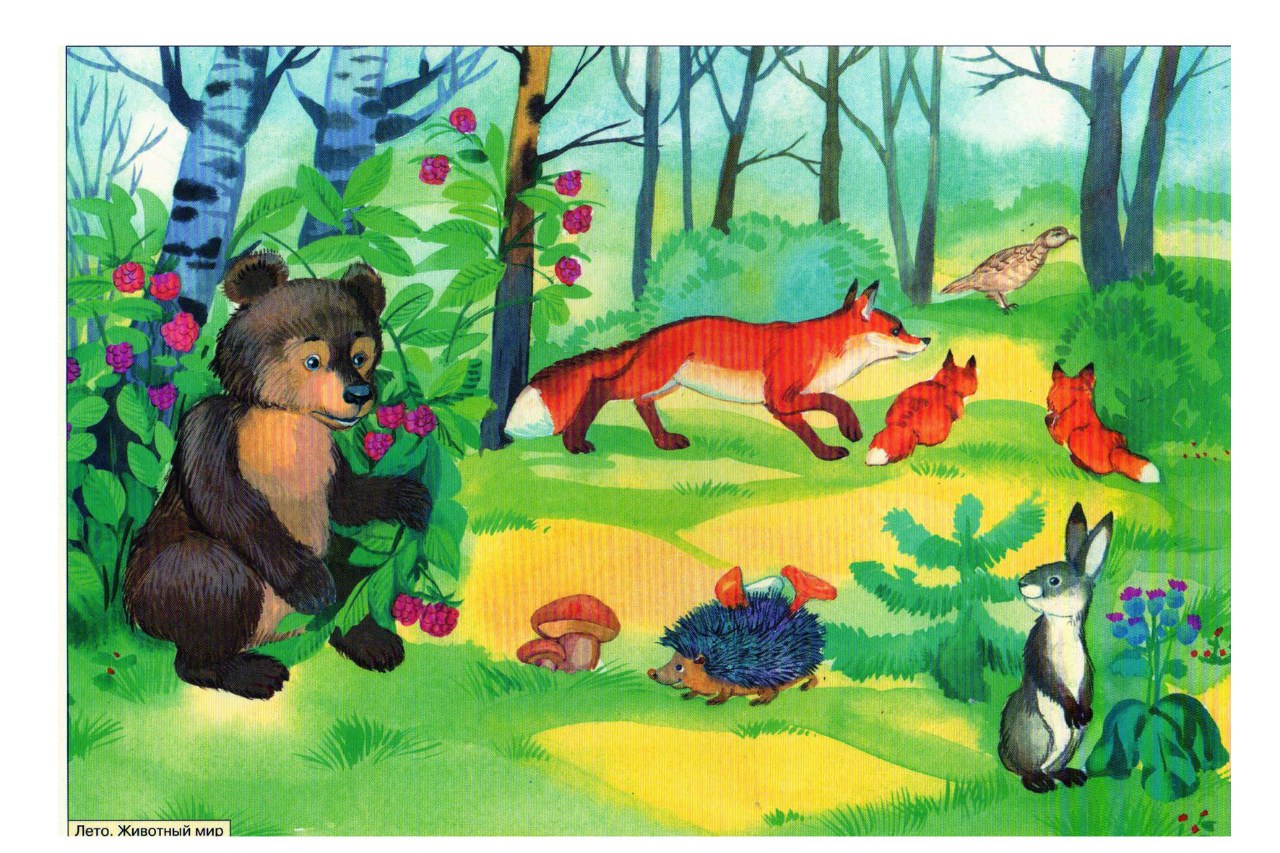 Предложение.
Вспомни и повтори первый вопрос и свой ответ.
Этот ответ и этот вопрос называется предложением
Предложения используют в речи, когда хотят что-то сообщить ,спросить, успокоить, обрадовать и т.д.
Предложение
Работа с картинкой.
Что у девочки в руках?
Что изображено на картинке?( Обычно дети просто перечисляют предметы)
Что делает девочка?
Будет ли набор слов  ( щётка, паста ,девочка ) предложением?
Придумай предложение.( Девочка чистит зубы . У девочки  в руках щётка.) и др..
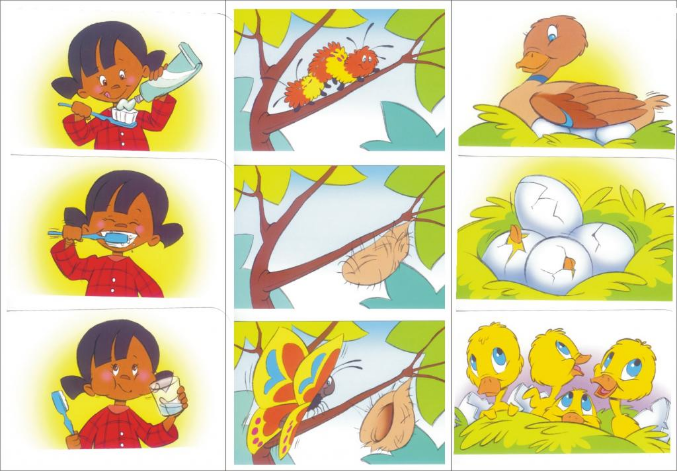 Предложение.
Это несколько слов ,связанных между собой по смыслу.
Задания детям.
Ребёнку даются слова   (устно – если не умеет читать ,напечатанные на отдельных листах – если умеет читать) вразброс,ребёнок придумывает предложение. Если детей несколько – каждому ребёнку даётся какое-либо слово, дети собирают из слов предложение.
Слово
Слово обязательно что-то называет,обозначает.
Стих  Г. Сапгира    : Что за  ЛИ?
                                         Что за МОН?
                                         В  звуках нету смысла,
                                          Но едва шепнут  ЛИ- МОН
                                          сразу станет кисло.
Слово
Являются ли эти сочетания  словами?  -нет . Впиши в свободные клеточки  «ВА»
Прочитай. А теперь получились слова ? Почему ? (Слова имеют смысл.)
Слоги –части слова
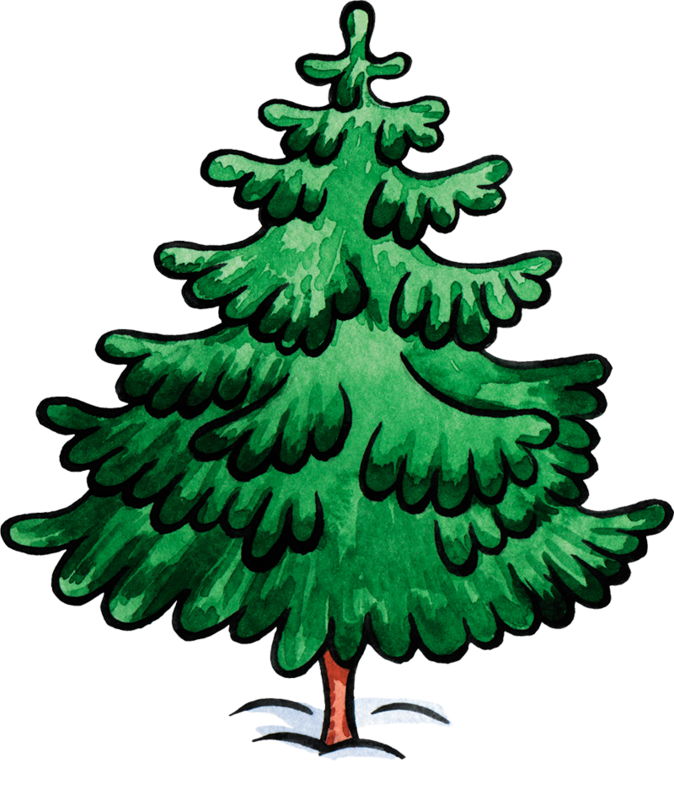 Задания детям :  
Назови слово,которое обозначает это дерево.
Раздели его на части :
ЁЛ – КА
Произнеси эти части два раза ,ставя их по очереди на первое место:
ЁЛ-КА      КА –ЁЛ.
В каком случае получилось слово? Почему (  оно имеет смысл)
СОС-НА (  НА –СОС)   КА – МЫШ  ( МЫШ- КА ) БАН-КА
Звуки.
Слова состоят из звуков. Звуки используют для различения слов.
Звуки
Игра  «Превращение слов»
Как упельсин превратить в апельсин?
Прушу-в…………
Нишню -в…………
Кливу – в ……………..
Звуки.
Работа со стихотворением И Токмаковой:
Ложка-это ложка,
Ложкой суп едят,
Кошка –это кошка.
У кошки семь котят.
-Найди два слова,которые различаются первыми звуками. Произнеси эти звуки.
Заключение.
Наша речь состоит из предложений.
Предложение –из слов.
Слова –из звуков.
Это основные кирпичики  нашего языка.
Спасибо за внимание.